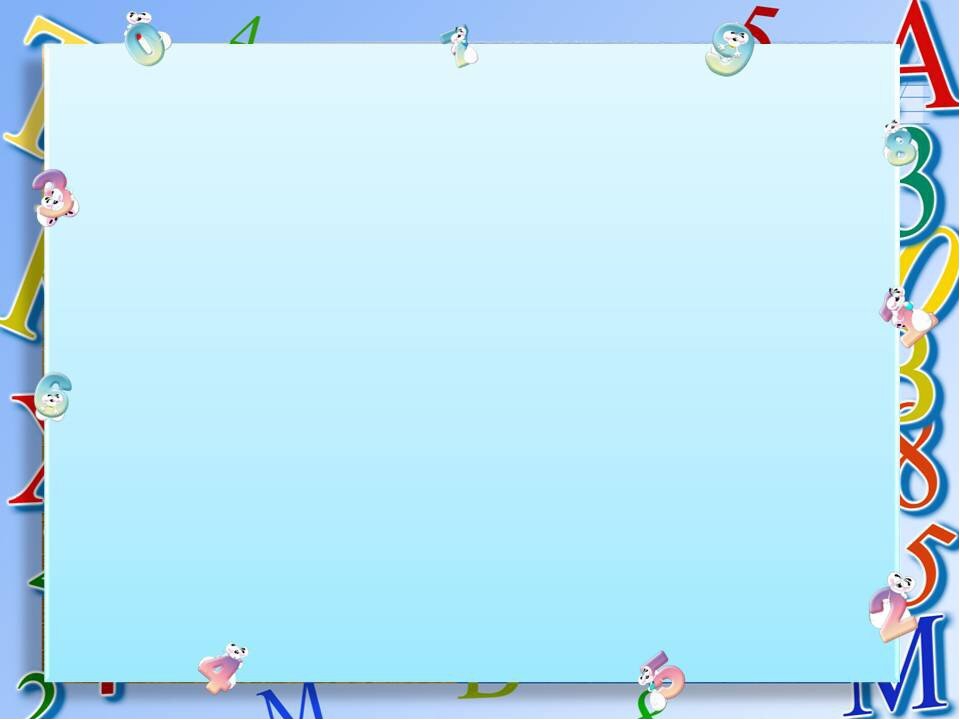 ВЕКТОРЫ И ИХ ПРИМЕНЕНИЕ


Учитель государственного 
учреждения образования 
«Осиновский учебно-педагогический комплекс 
 детский сад - средняя школа»  
Александрова Н.В.
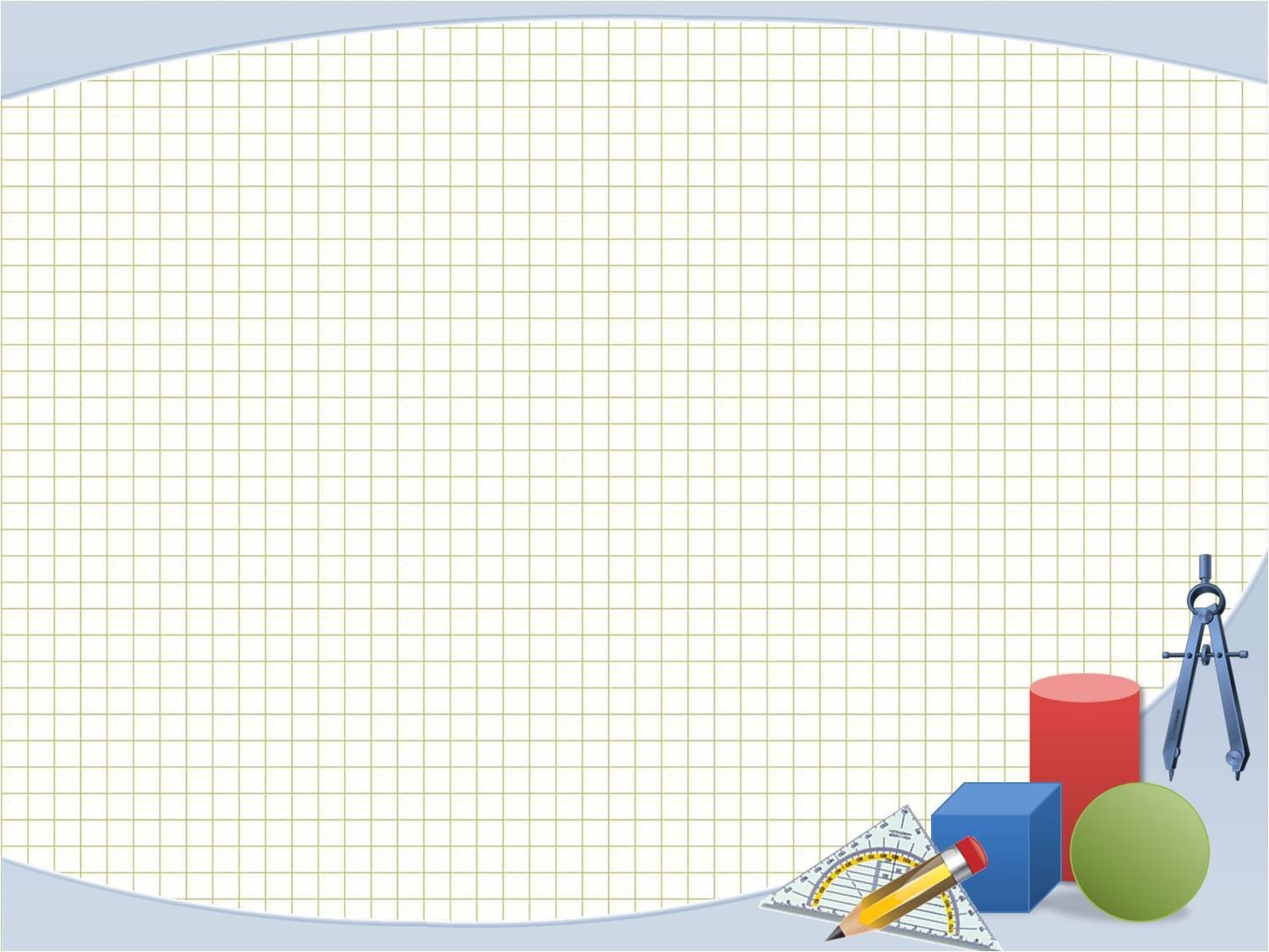 Вектор  - это направленный отрезок
                                В
                                 АВ                          
             А
      Начало направленного отрезка считается началом вектора АВ, а конец   (В) - концом вектора АВ. Длиной вектора считается длина направленного отрезка. 
            В                Векторы АВ и СД считаются равными, если они одинаково
                      Д     направлены и имеют одинаковую длину.
А
    С                АВ = СД
               Вектор, который определяется направленным отрезком АА называется нулевым вектором 
                       АА = 0
       Векторы, которые определяются направленными отрезками                              АВ и ВА называют противоположными 
                       ВА =  - АВ
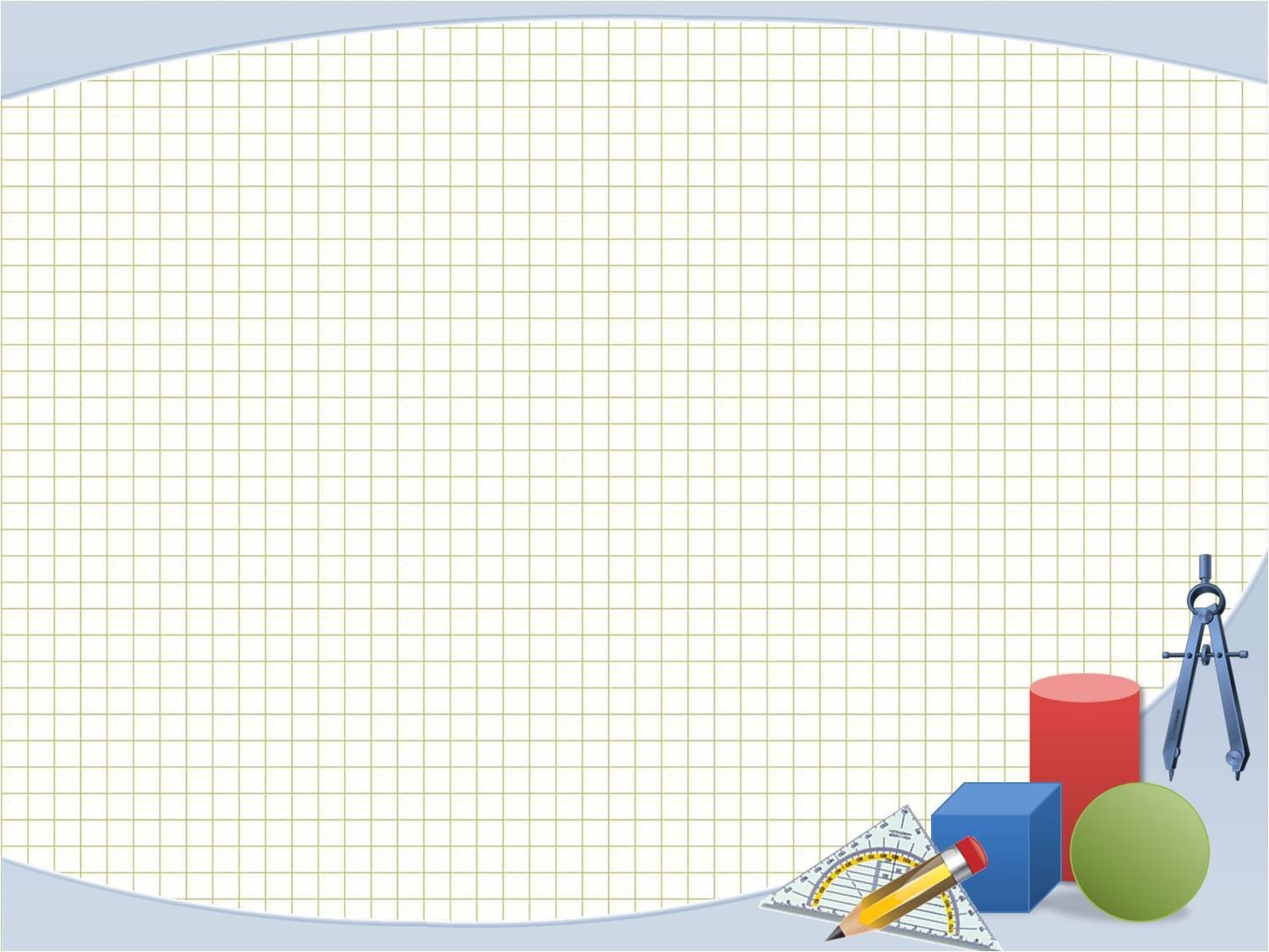 Сложение векторов
1)правило треугольника
                 В 
         a              b             а + b = АВ + ВМ = АМ
     А                           М
              а + b
      2)правило параллелограмма
                 В                         М         
          a       a +b                             а + b = АВ + АN = АМ
     
      А      b         N
       Вычитание векторов 
             b            x                  x = b - a

                a
       Свойство сложения 
                           a + b = b + a
                           (a + b) +c = a +(b + c)
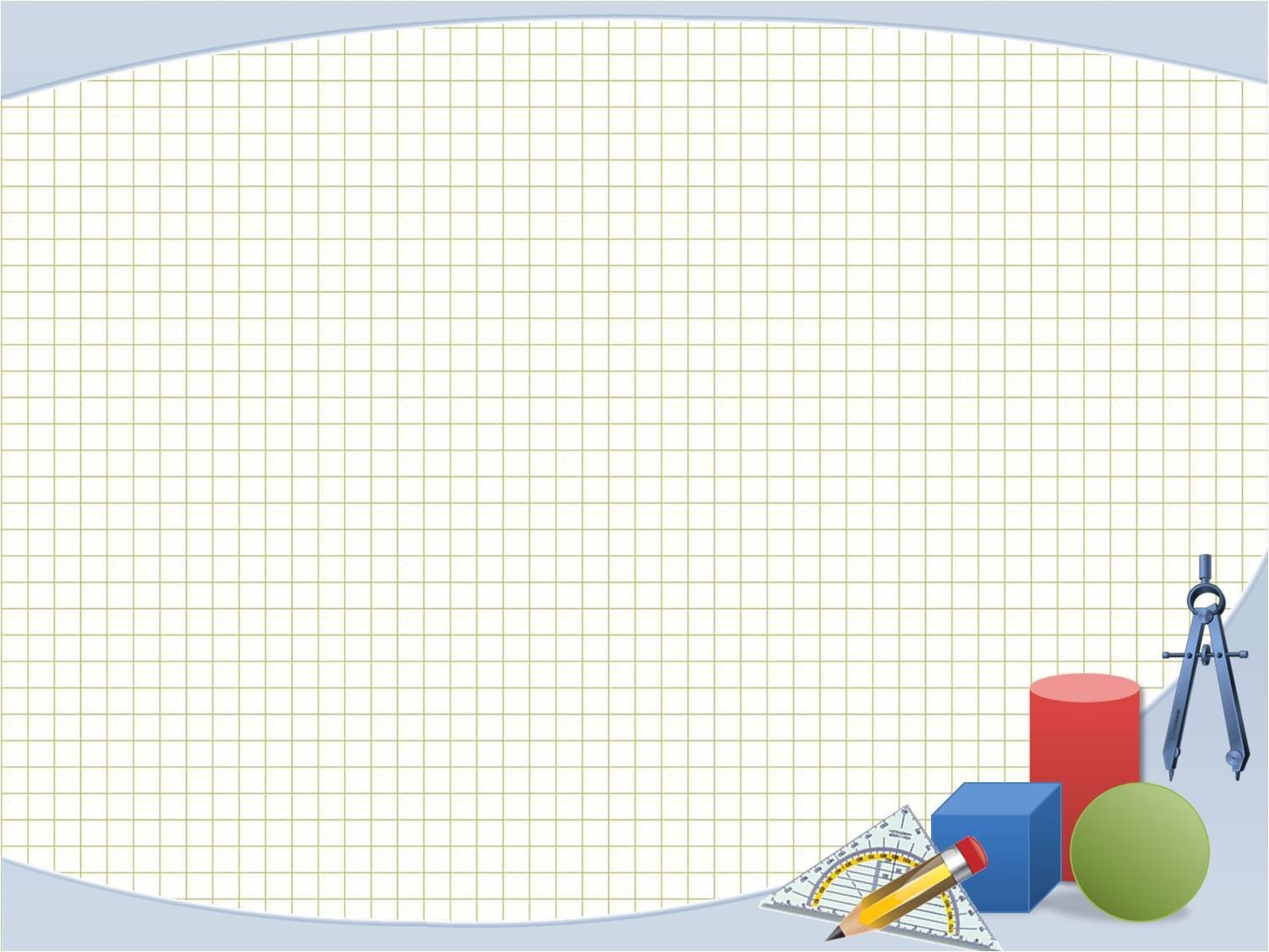 Произведение вектора на число.
Произведением вектора а на число ⱪ является вектор  ⱪa такой, что                 во-первых, векторы ⱪa и а одинаково направлены, если ⱪ>0 и противоположно 
направлены, если ⱪ<0 и во-вторых, длины векторов ⱪa и a  связаны равенством     |ⱪa| = |ⱪ| •|a|
          a
          3а
                -2а

Справедливо равенство (m•n)a = m(na)
Если k=0, то произведением ⱪa является нулевой вектор
k(a + b) = ⱪa + kb      распределительные свойства 
(m + n)а = ma + na     умножения вектора на число
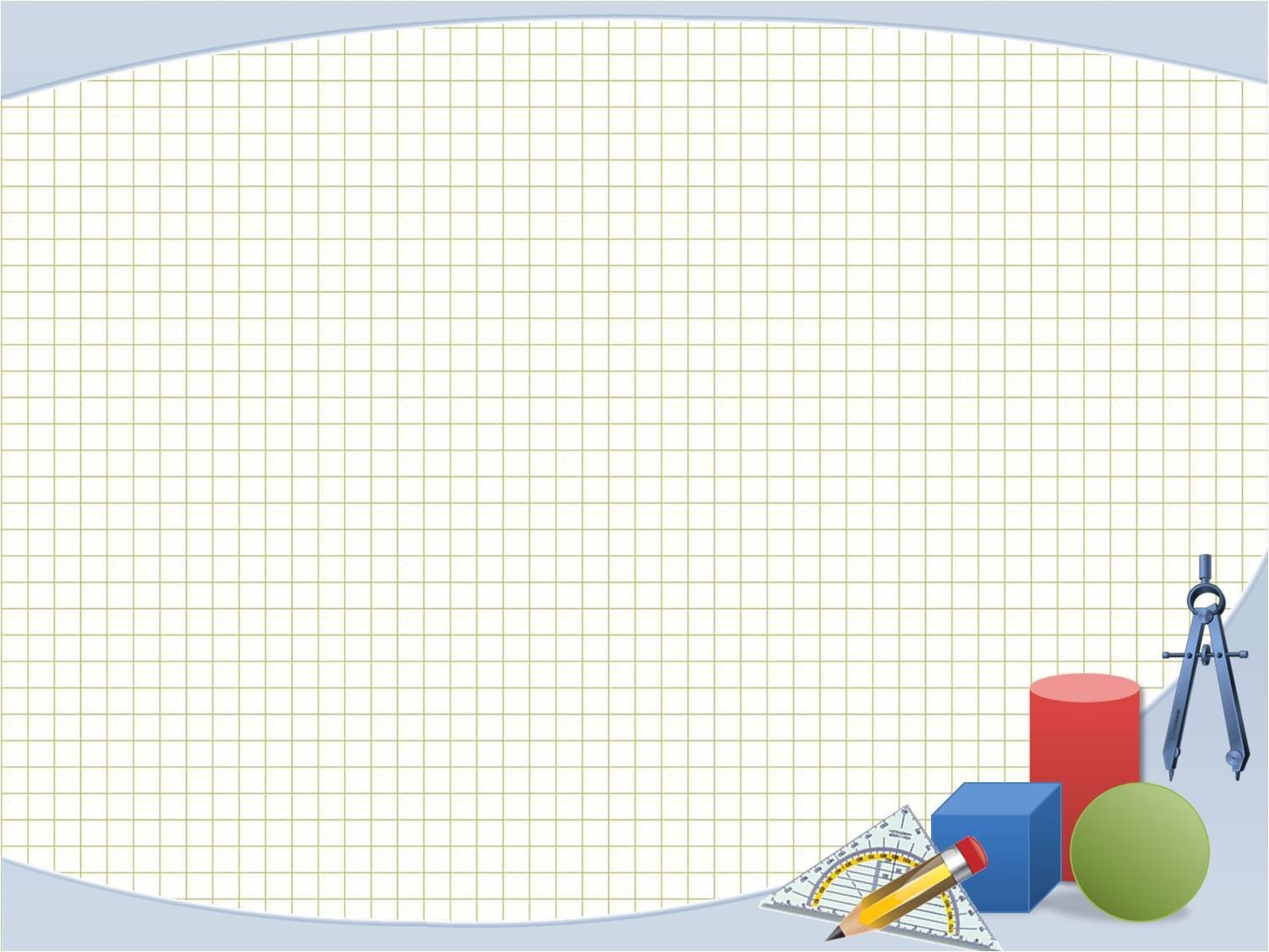 В                        Если нулевые векторы отложены от одного пункта:
          а                        а = АВ, b = АС,  то угол ВАС называется углом между       
                                    векторами a и b. 
А                       С
         b
         Ненулевые векторы АВ и СД называются коллинеарными, если прямые АВ и СД параллельны или совпадают.      
            Нулевой вектор считается коллинеарным с любым вектором. 
           Если векторы a и b коллинеарные, то один из них можно выразить через другой:
            или  a = nb, или b = ma, где m и n определенные числа.
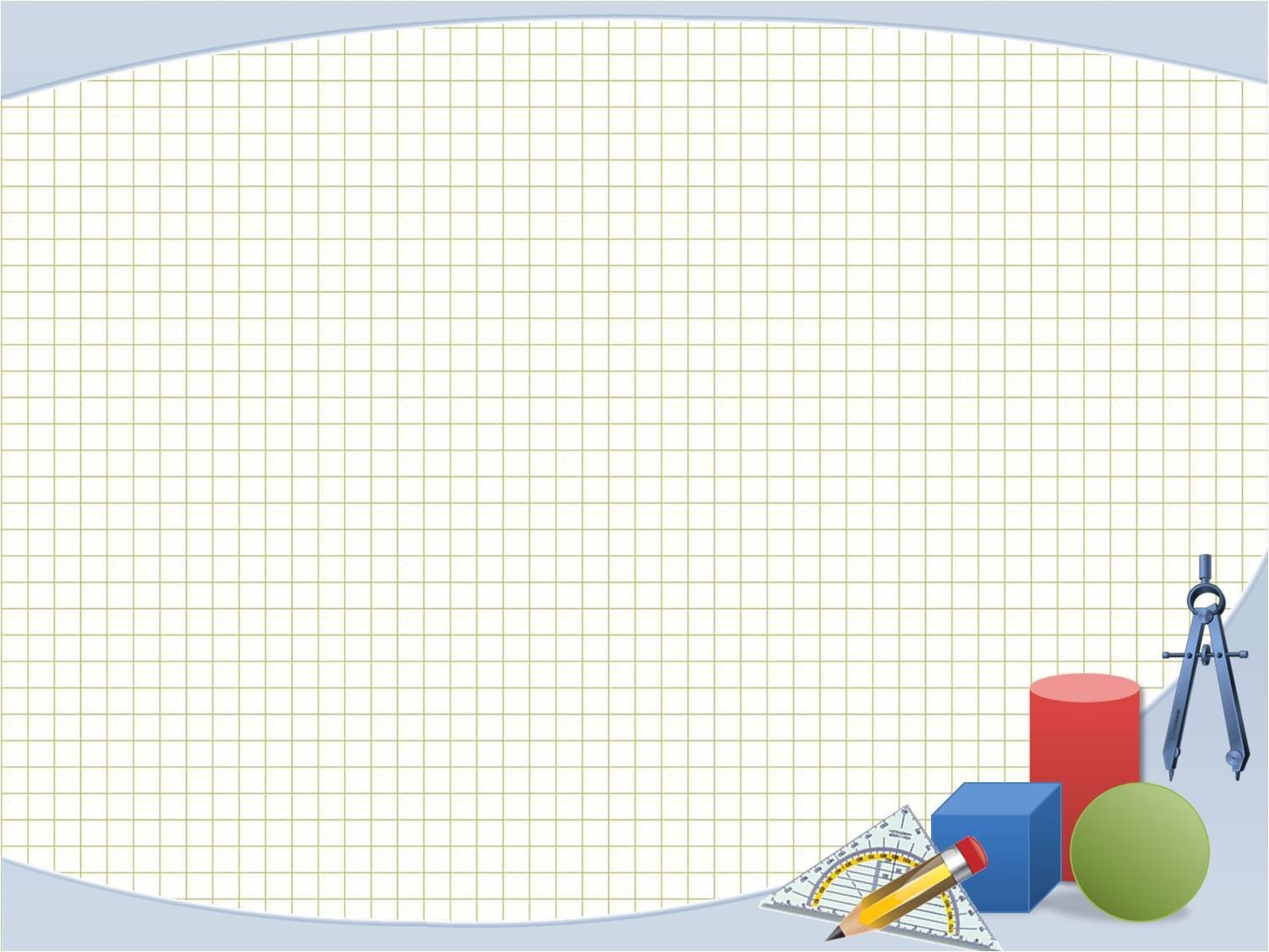 Если АВ – вектор пространства с началом в точке А(х1, у1, z1) и концом в точке В (x2, у2, z2) то координаты вектора АВ (х2 – х1, у2 – у1,  z2 – z1).
    Длина (или модуль) вектора АВ находится по формуле 
|АВ| =                      ²                  ²                 ²                               
Эта же формула выражает расстояние между точками А и В. 
Координаты середины отрезка АВ  можно найти по формулам
      x =                у =                z =               
Скалярное произведение векторов  а и b – это число, определяемое  по формуле
а • b = |a| • |b| cos  φ,
где φ – это угол между векторами а и b 
Если векторы заданы своими координатами а (а  , а , а ), b (b , b , b ), то 
а • b=a  b + a  b + a  b
сos φ=
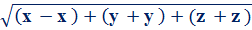 1
1
1
²
²
²
1
1
1
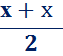 ²
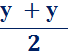 ²
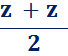 ²
1
²
3
1
²
3
1
1
²
²
3
3
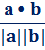 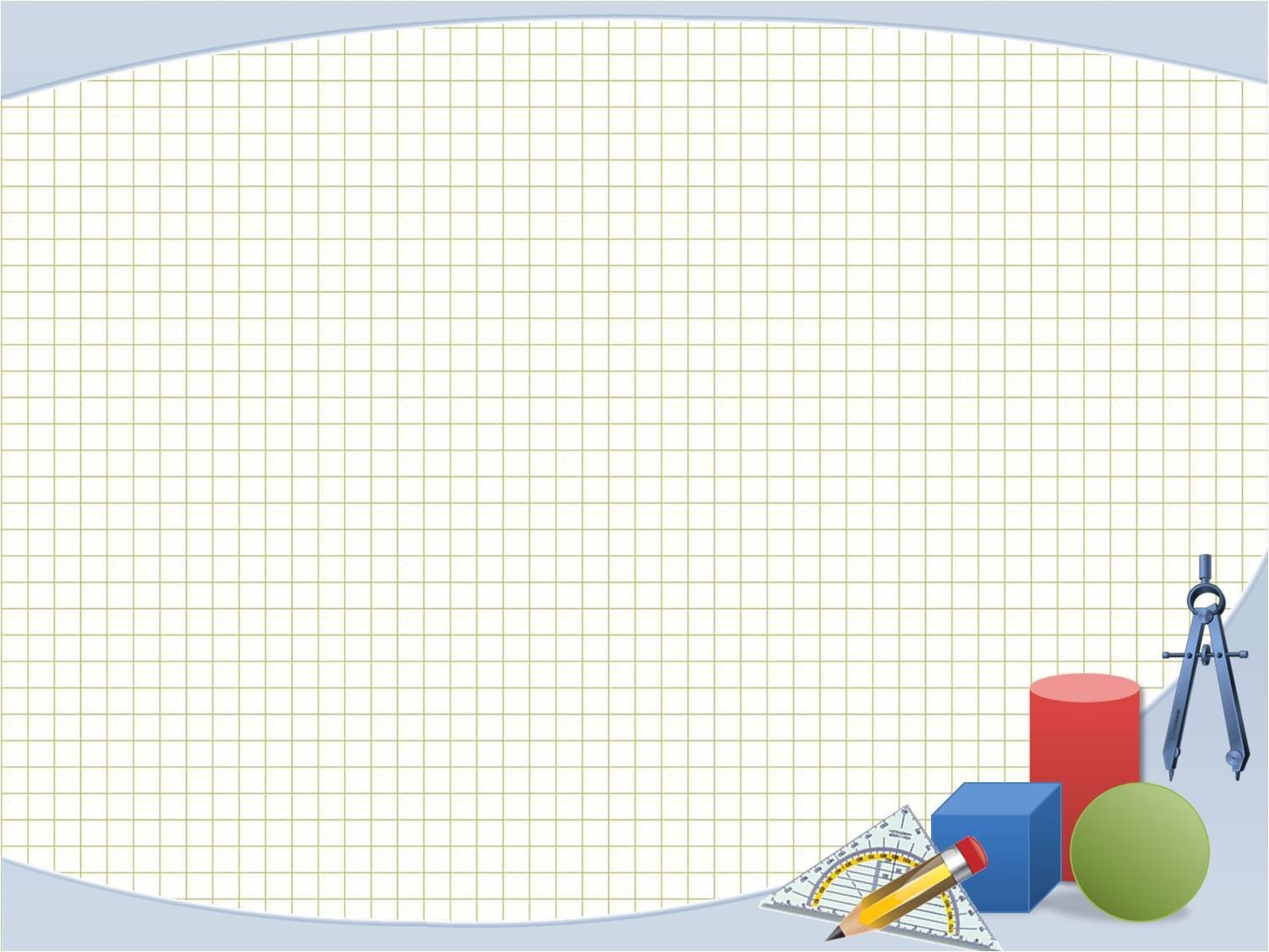 Задача 1
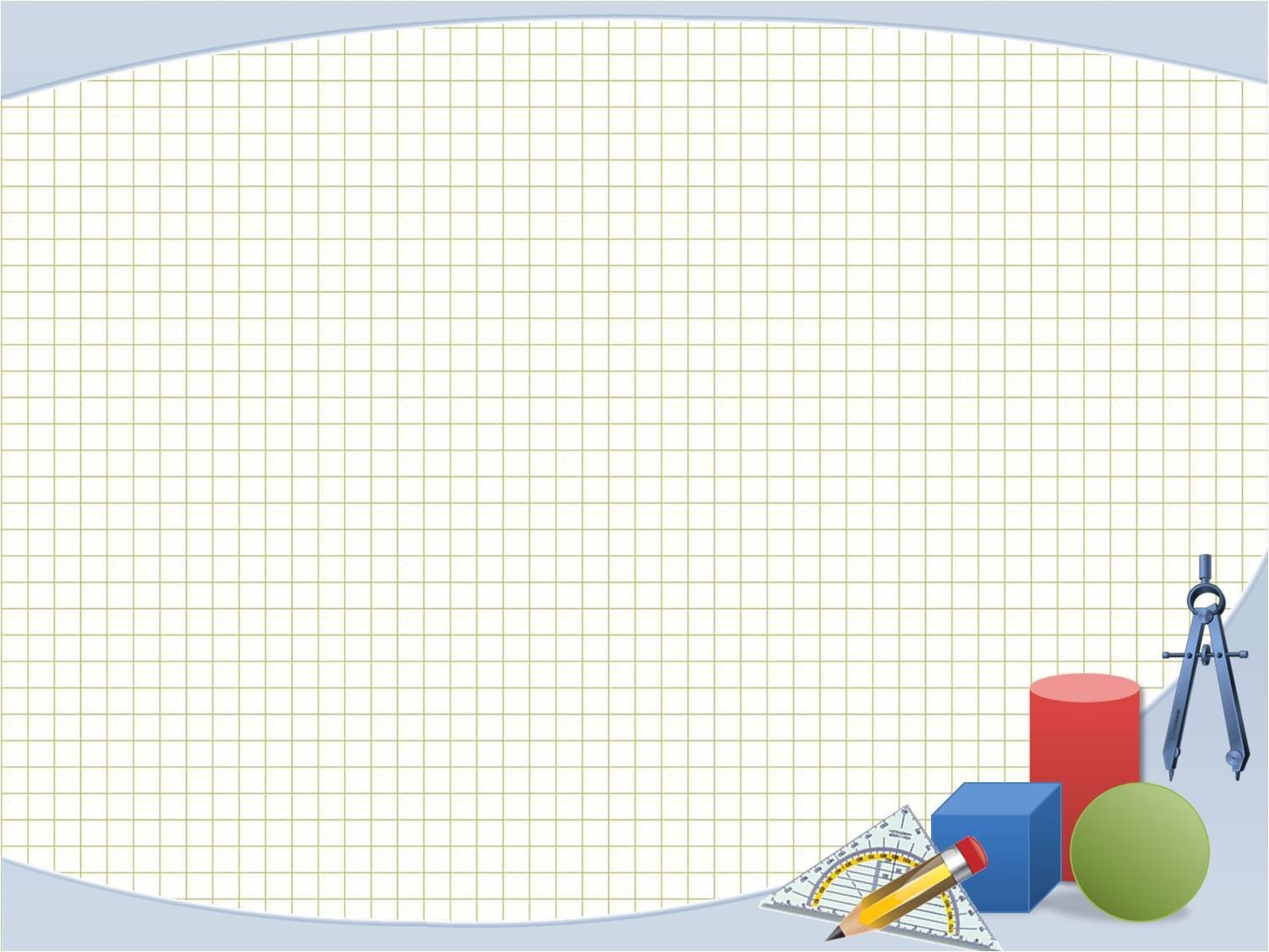 Задача 2 





На векторах ОА = а и ОВ = b построен треугольник ОАВ и его медиана ОС. Найти вектор ОС.
Достроим треугольник ОАВ до параллелограмма. Тогда по правилу параллелограмма ОD = OA + OB = а + b.   Вектор OD = 2OC, 
так как |OD| = 2|ОC]и векторы OD  и ОС коллинеарны и 
одинаково направлены.  Значит, OC =    OD  и с =    (a+ b).
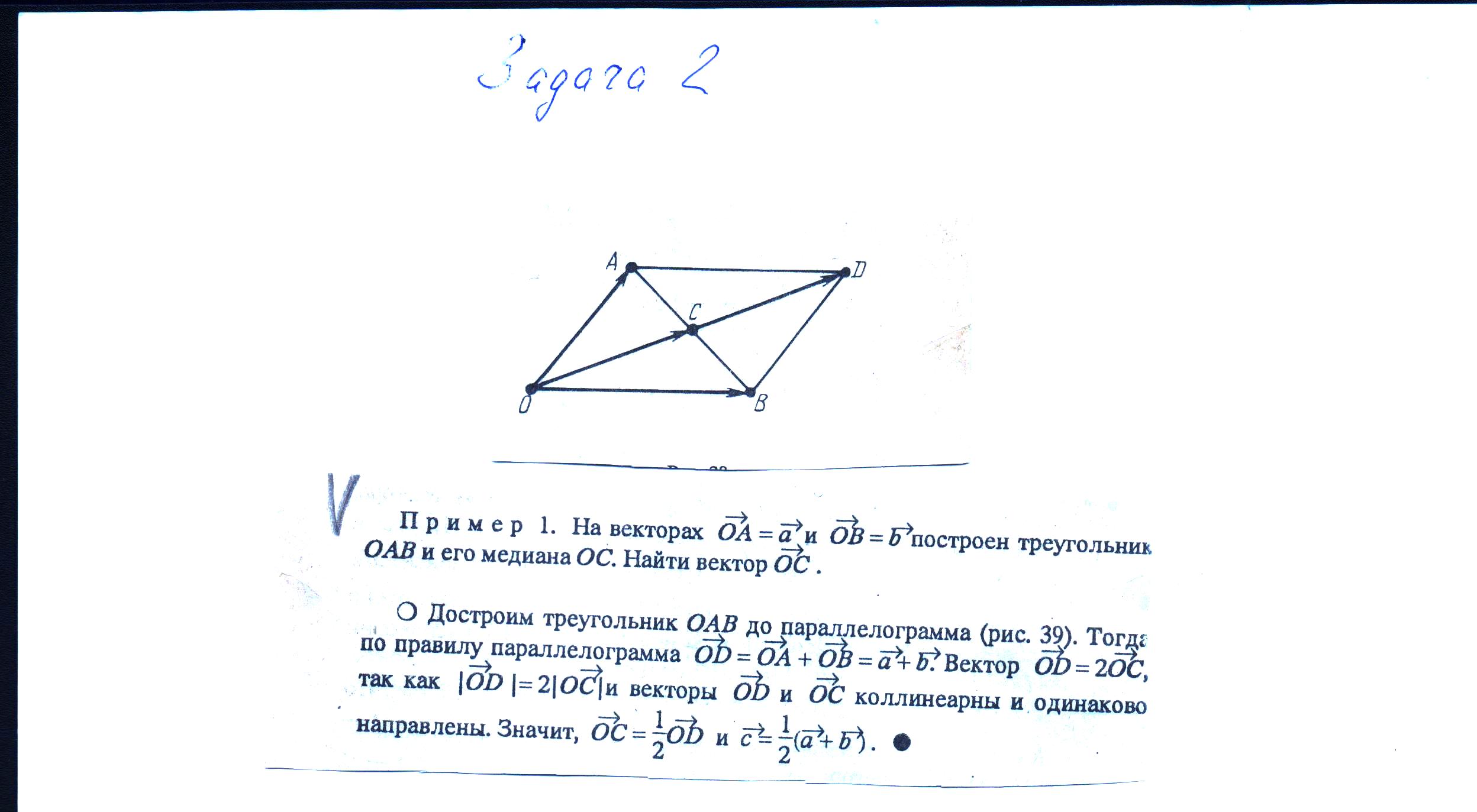 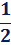 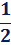 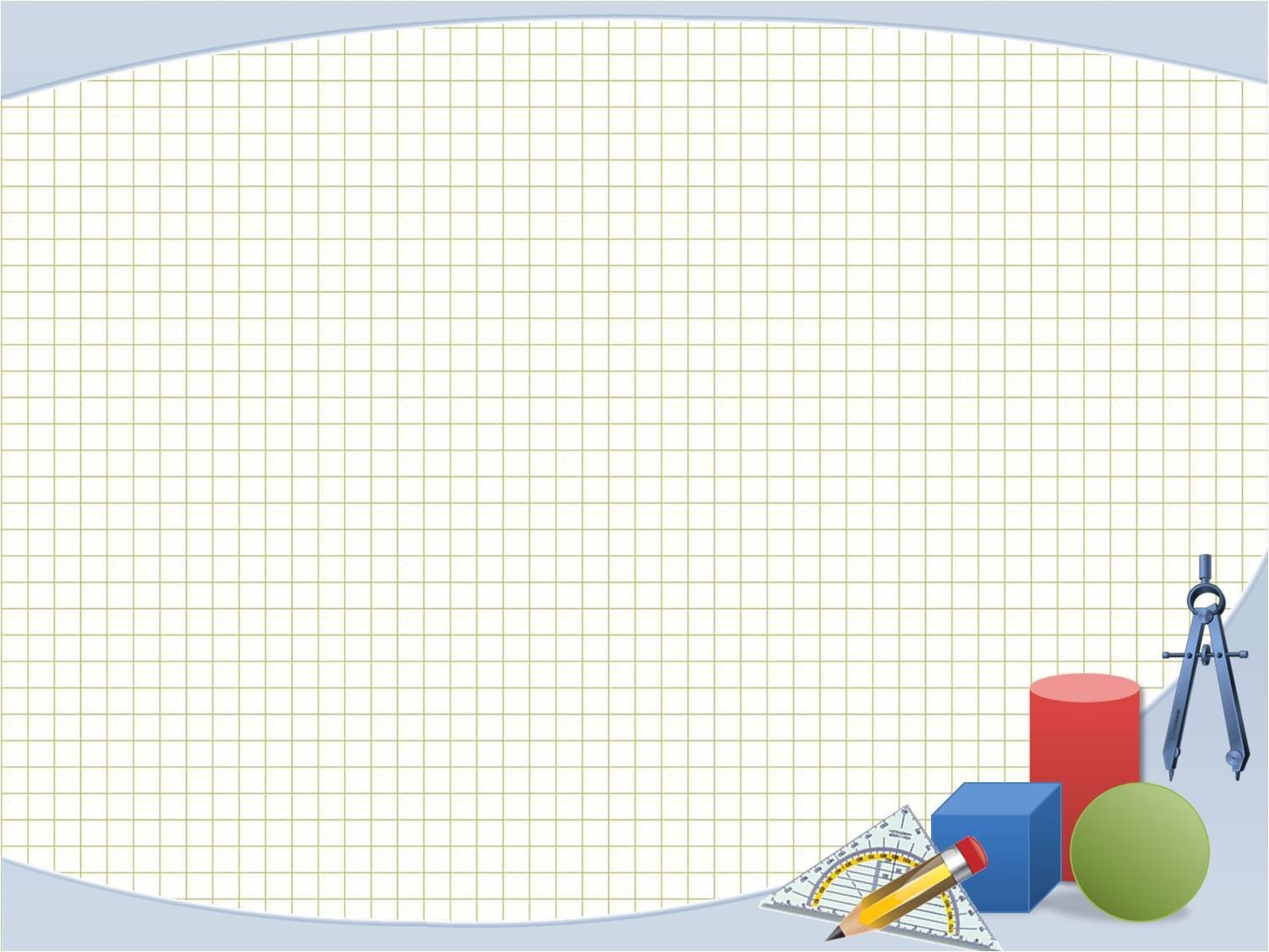 Задача 3
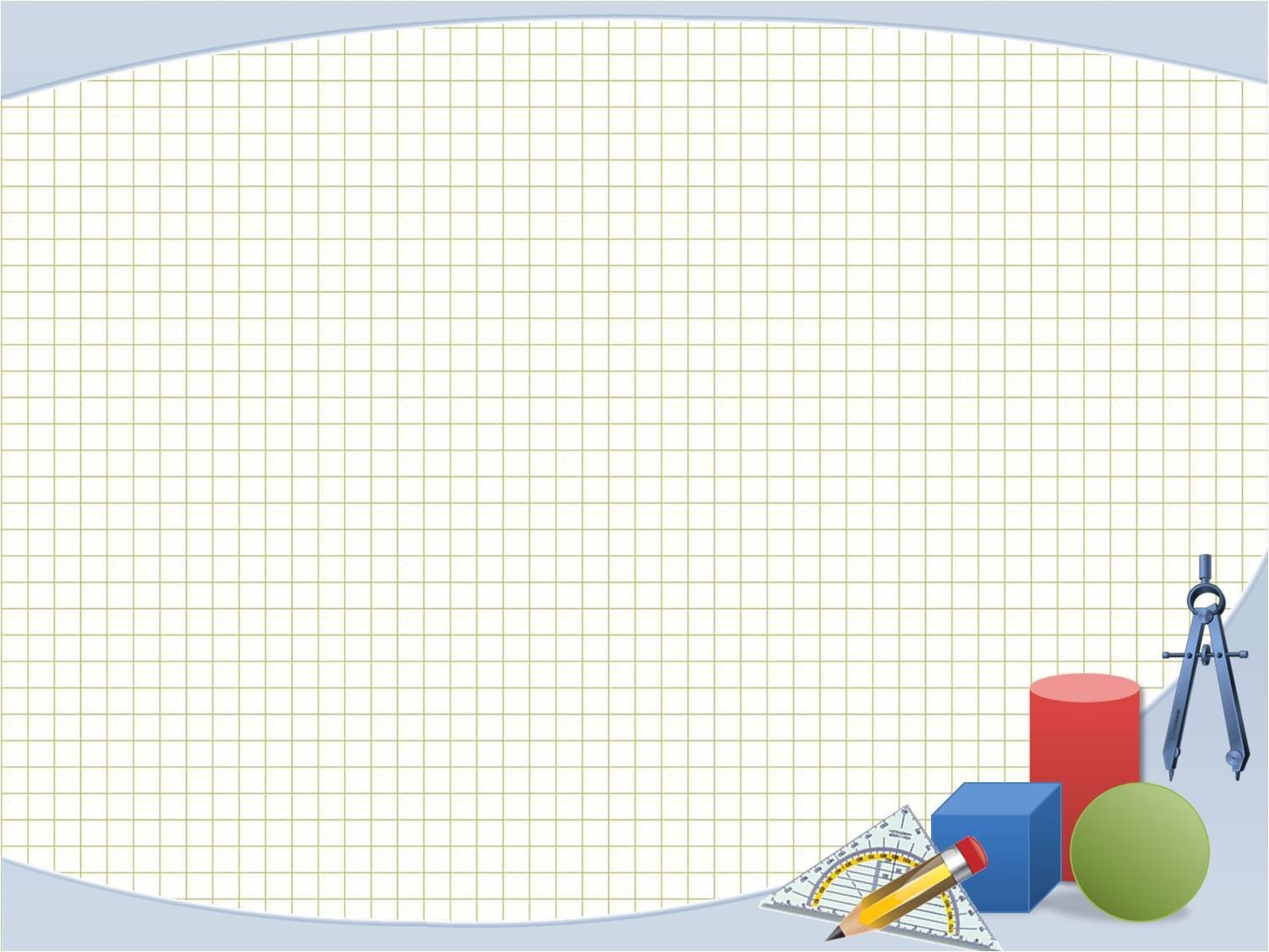 Задача 4
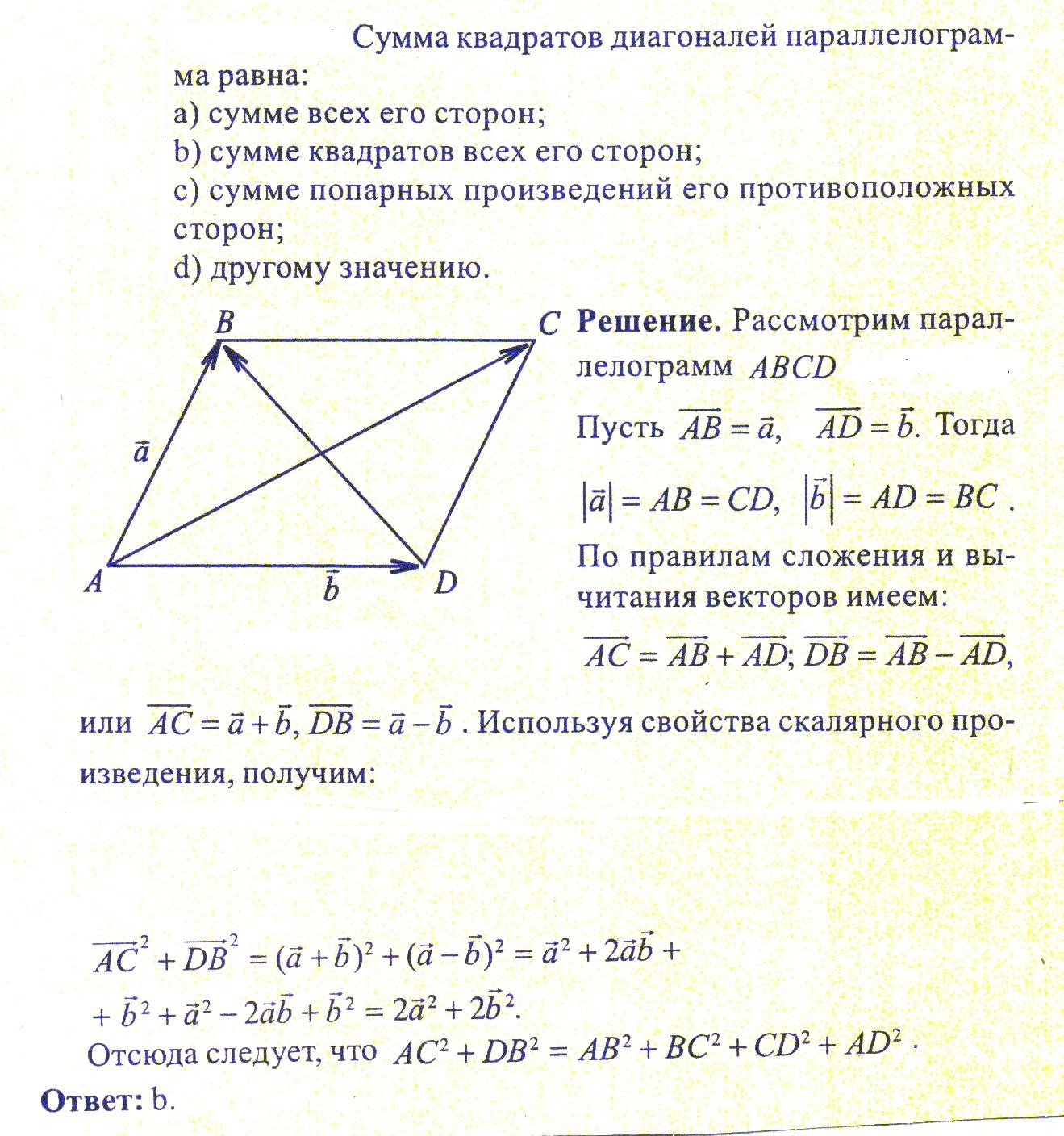 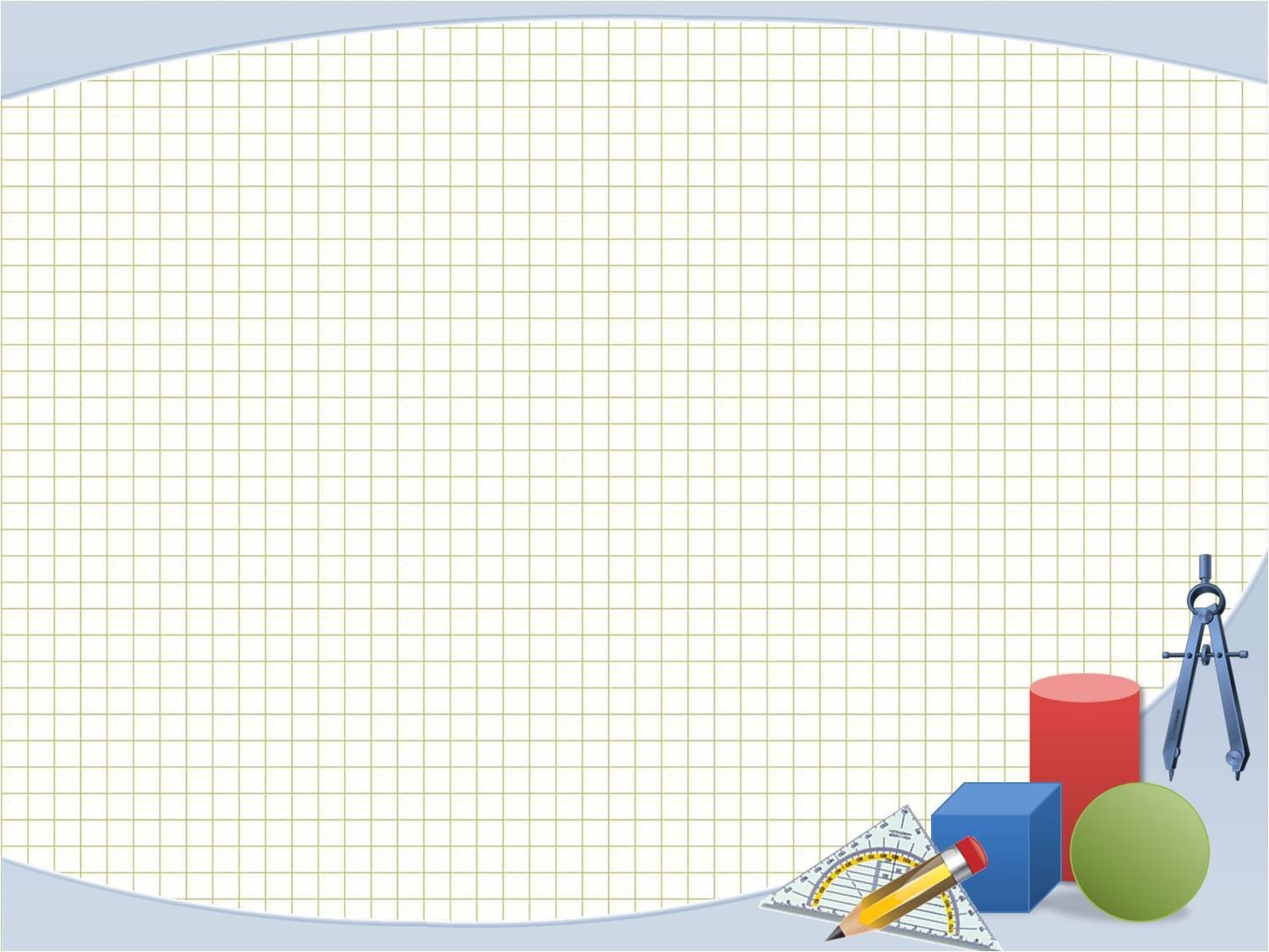 Задача 5
Задача 6
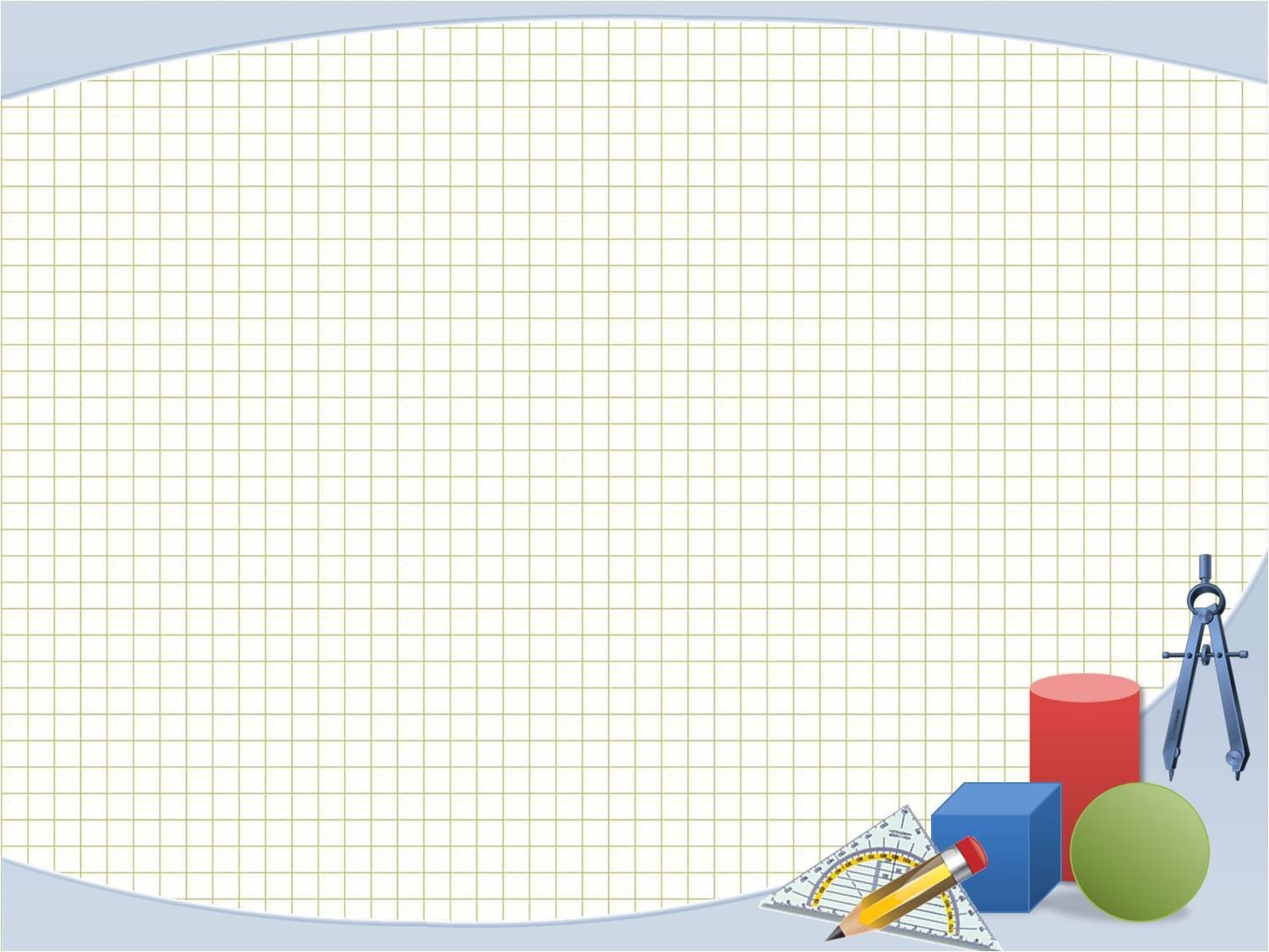 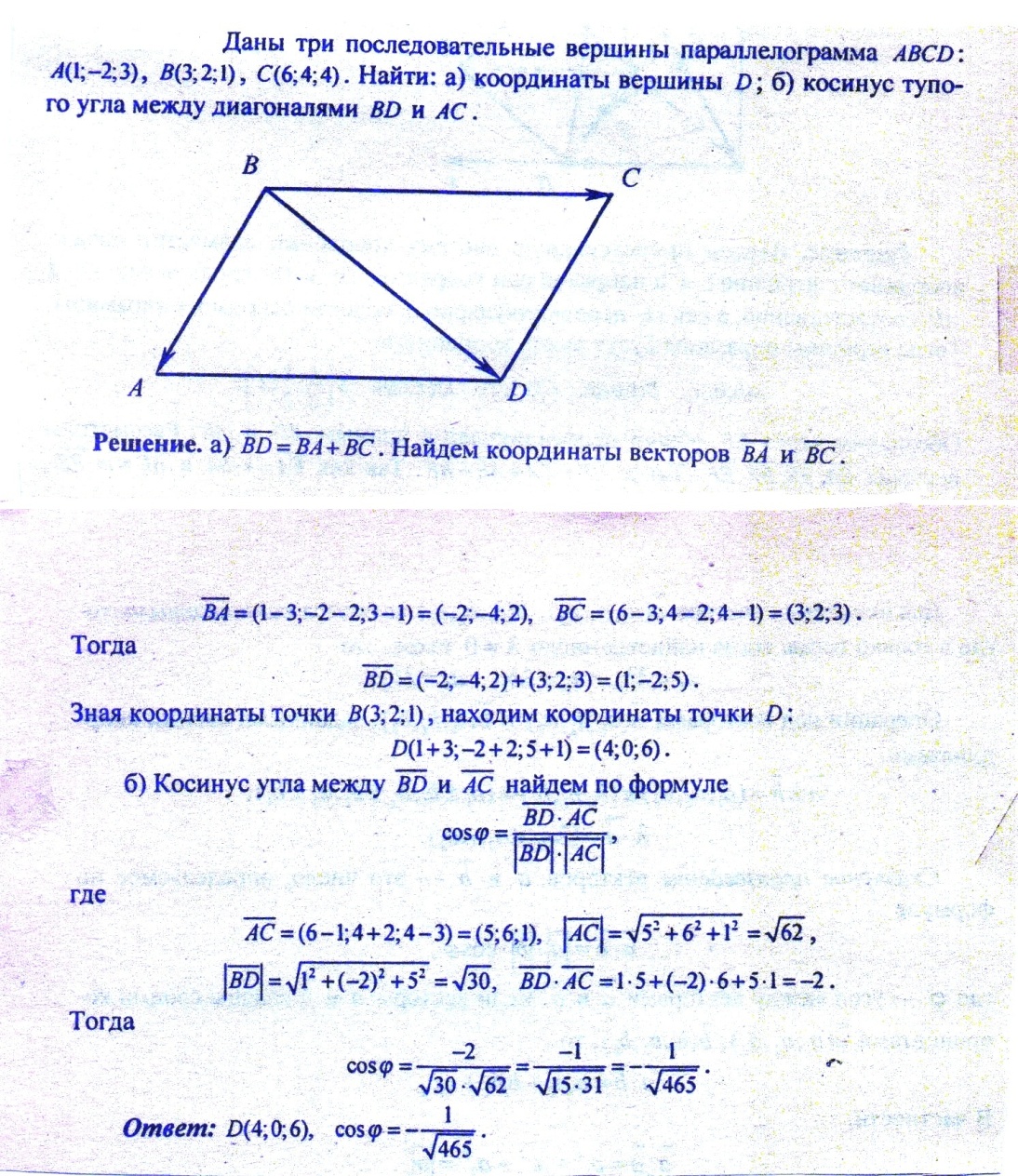 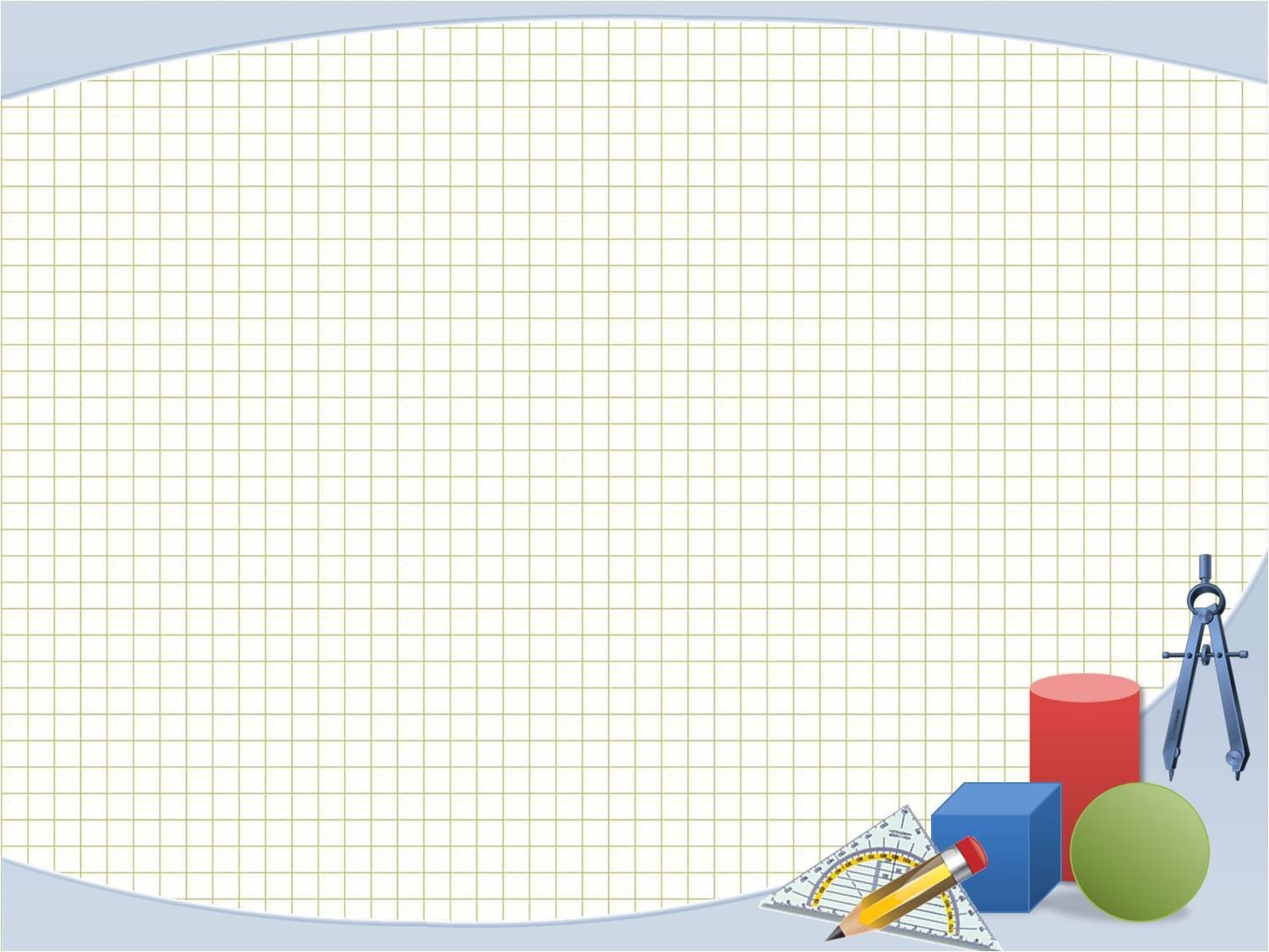 Задача 7
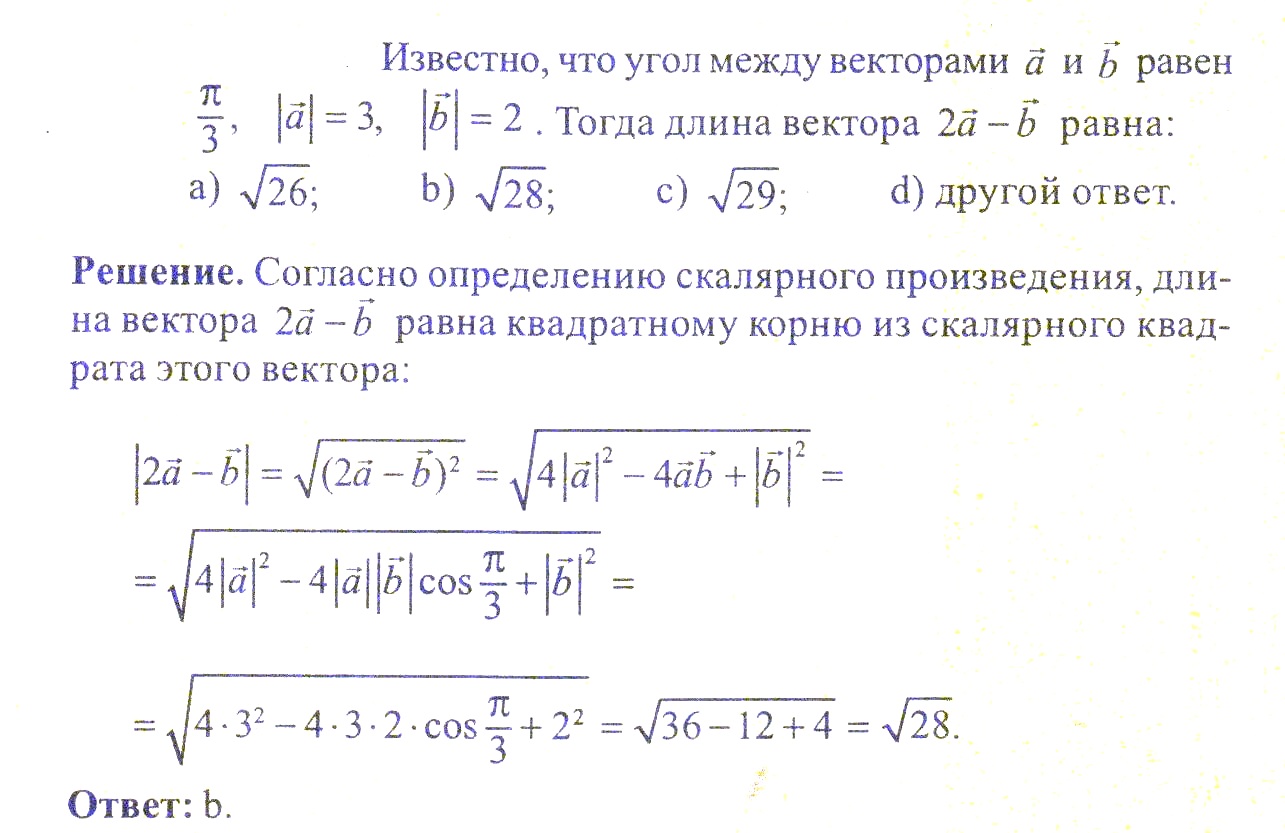 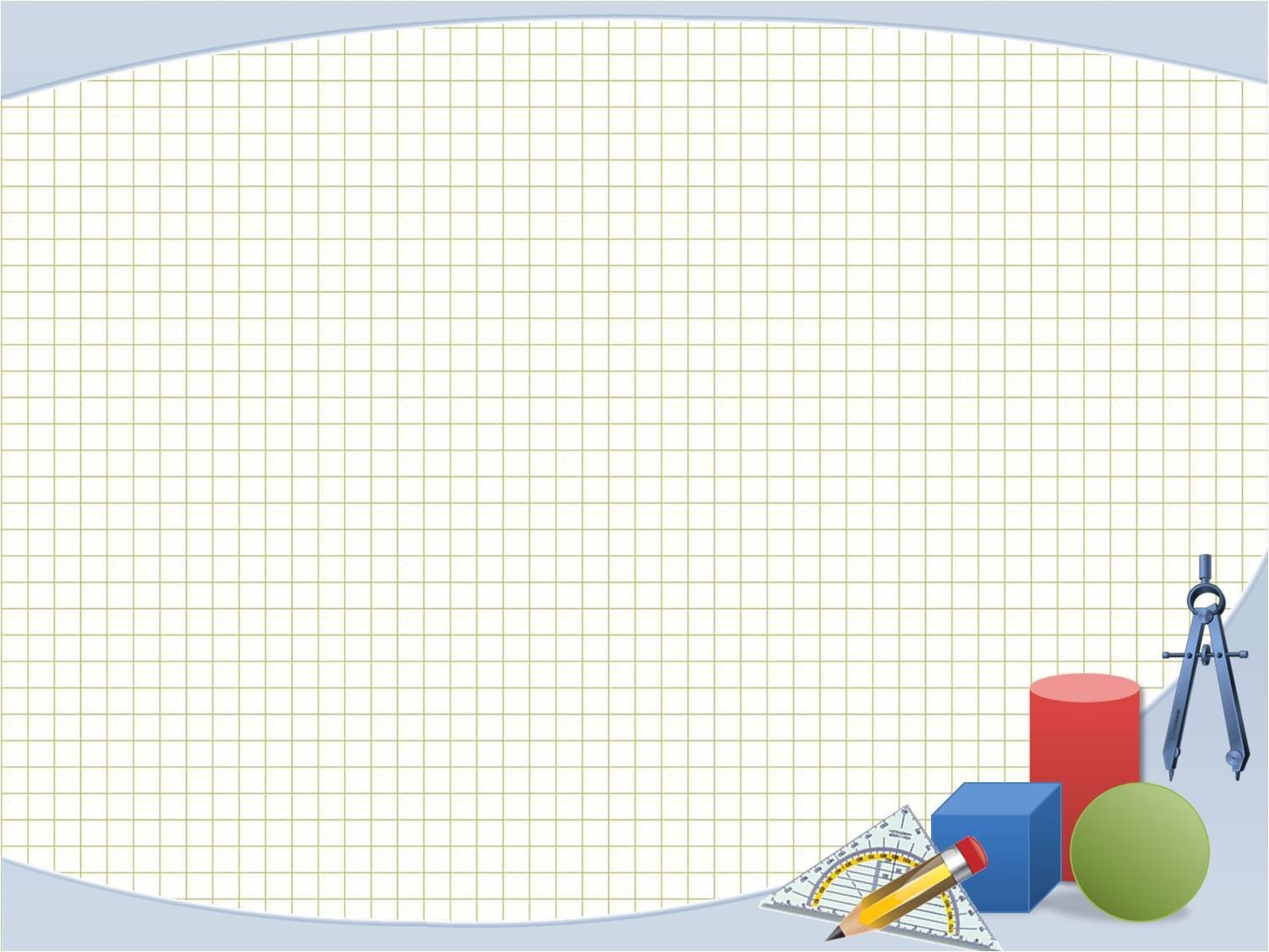 Задача 8
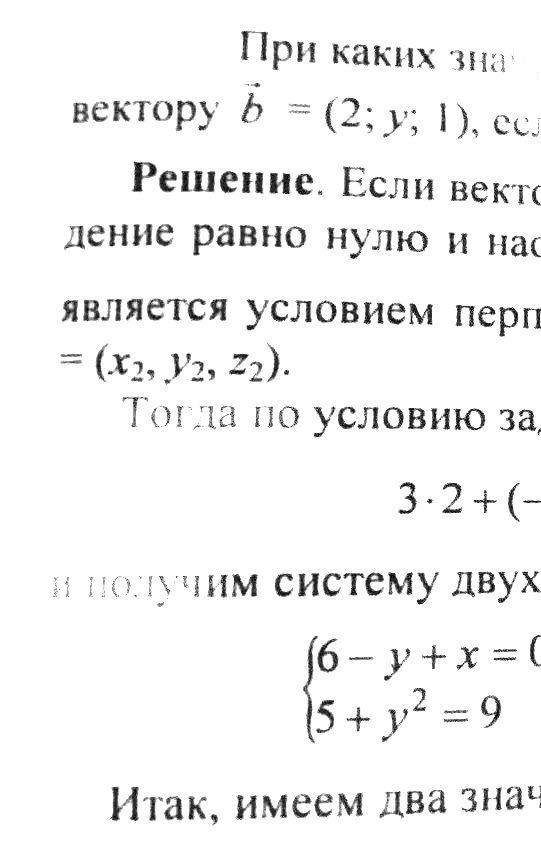 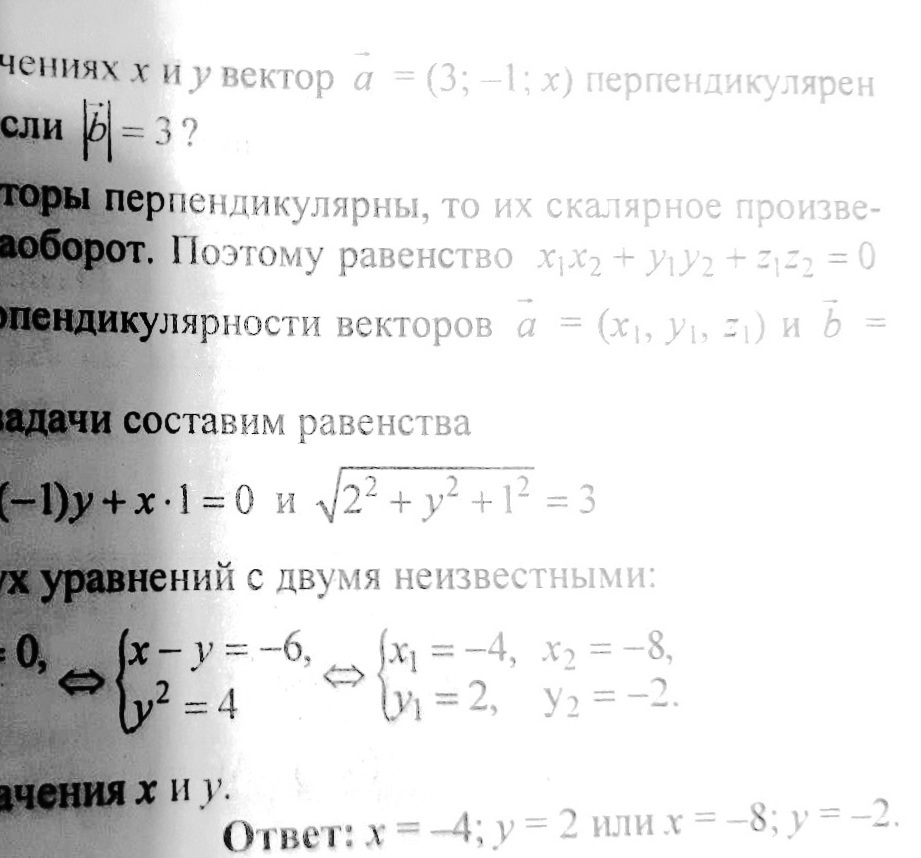 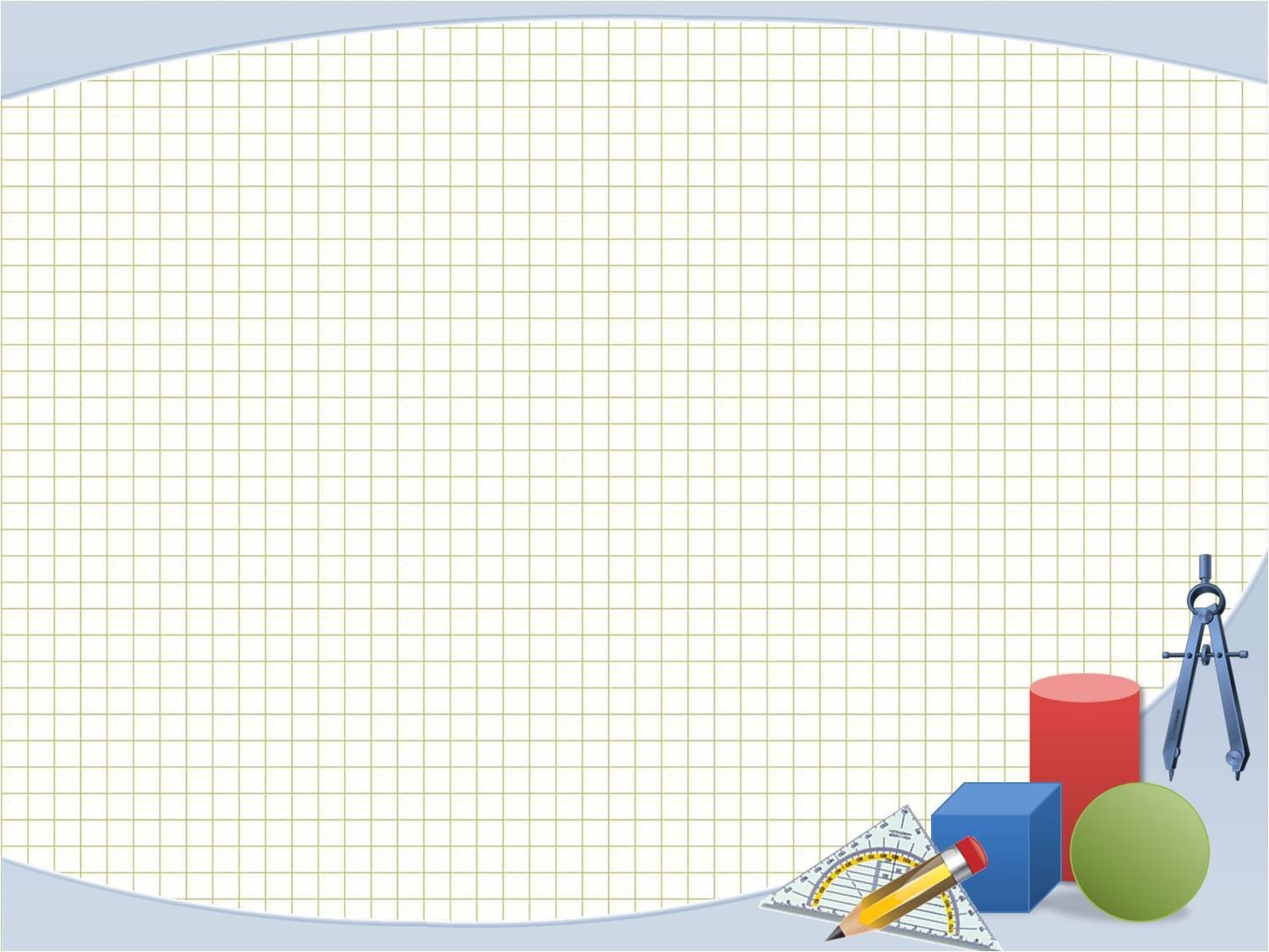 Задача 9.
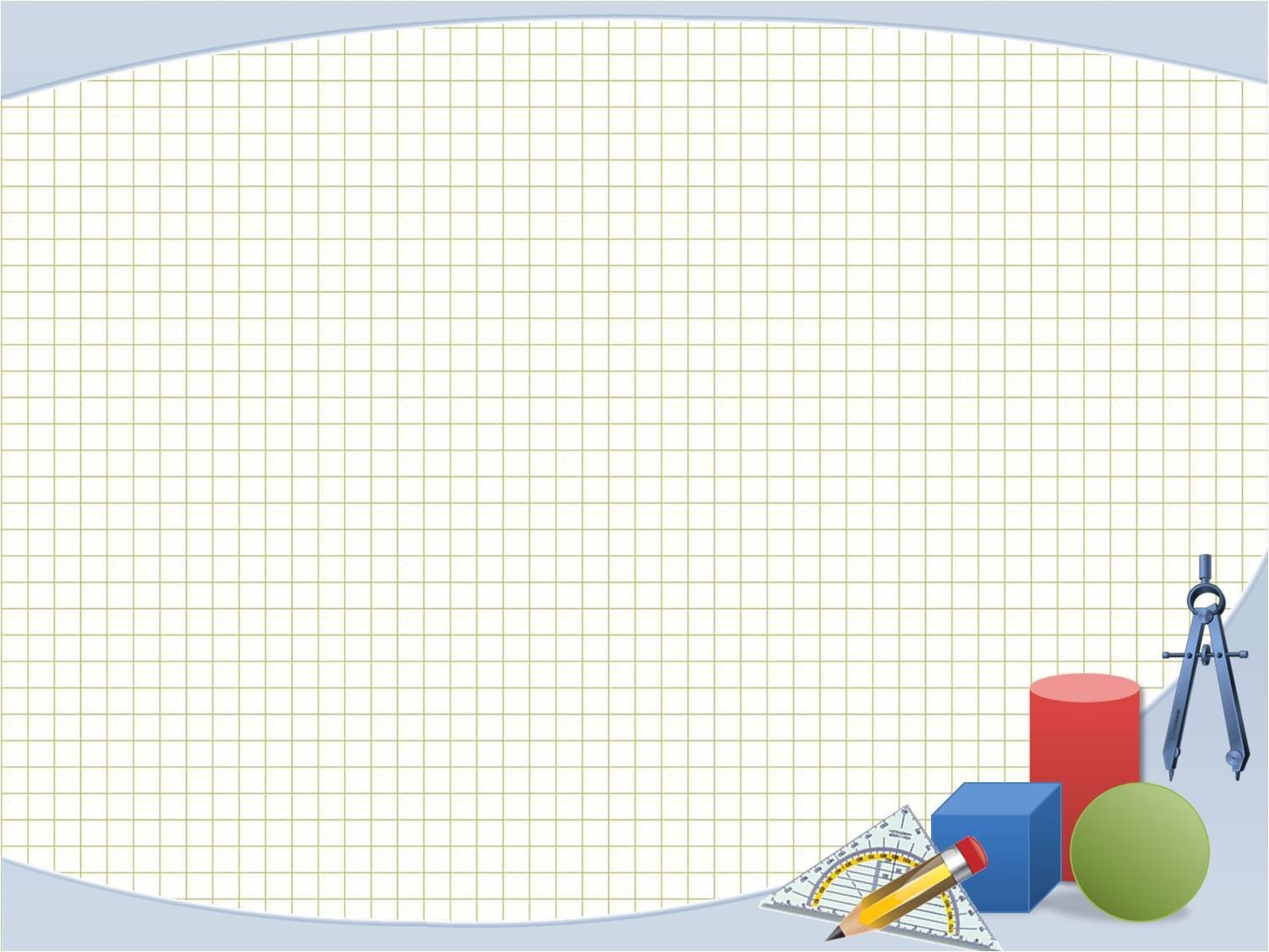 СПАСИБО ЗА ВНИМАНИЕ!